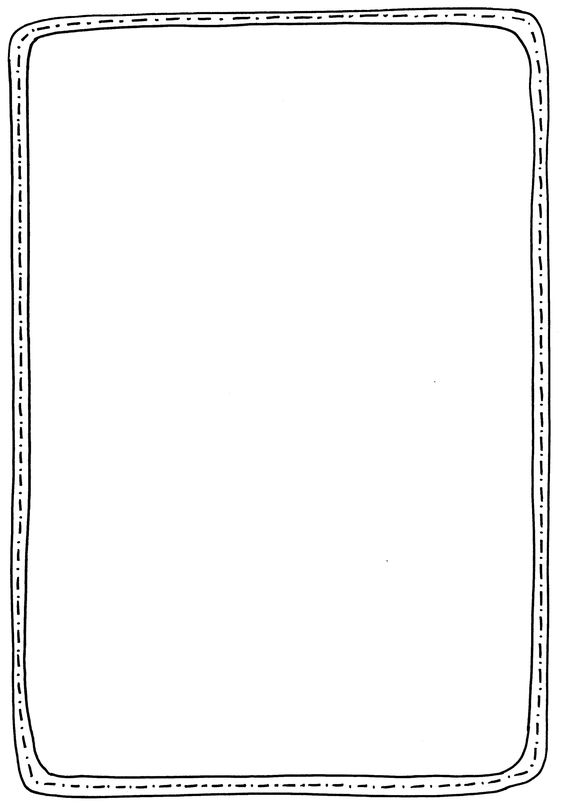 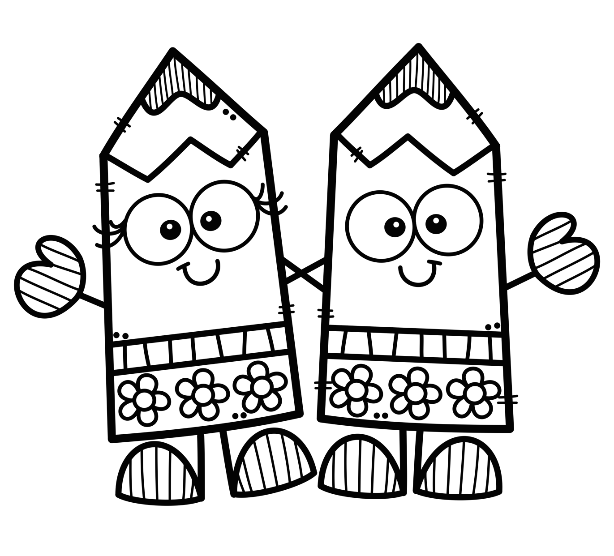 carte de fournitures
Prendre soin de son matériel, cela signifie ne pas le perdre, ni le détériorer, ni l’user prématurément. Voici donc ce que tu pourras demander, au cours de l’année, sans dépasser la réserve de classe.
   Si tu as épuisé ton stock, tes parents devront racheter le matériel manquant !  
ocenicienta.fr